Starter Activity

Complete the ‘Heard the Word Grid.’

Are there any key words that you have learnt or have a better understanding of now than you did at the start of this unit of work?
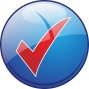 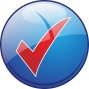 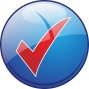 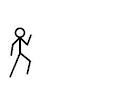 I am starting this unit of work ……………………………………….
The temperatures in three towns on January 1st were:
Apton		-5°C
Barntown 	2°C
Camtown 	-1°C

a)  Which town was the coldest?
b)  Which town was the warmest?
c)  What was the difference in temperature between the warmest and coldest towns?
a)


b)


c)
Use the learning journey above to highlight the mathematical skills that you have now which you didn’t have at the start of the unit of work.
How much progress have you made? 
What can you do to improve your skills as a learner in order to make even better progress?
[Speaker Notes: Dialogue marking sheet.]